Enhancing the quality framework of student mobility
The AsCOLA project and tool
Speaker(s) Name(s)
The vision
The expertise
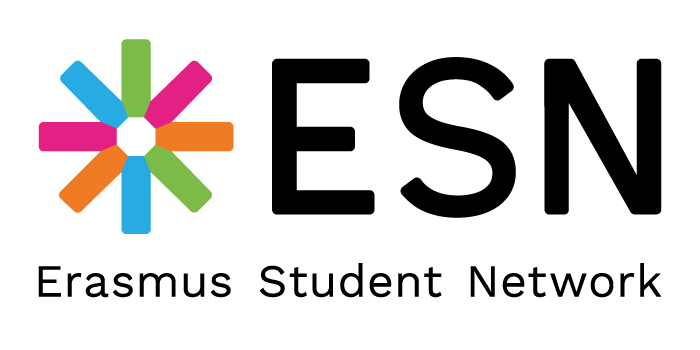 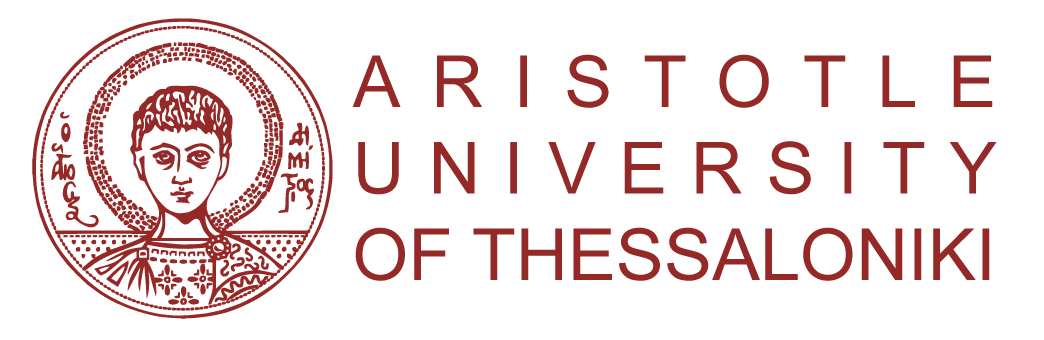 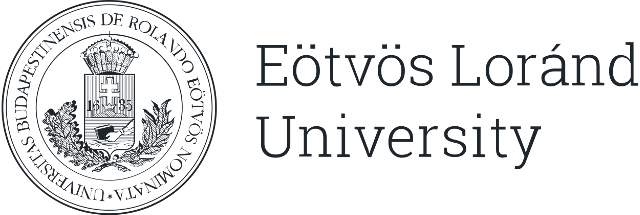 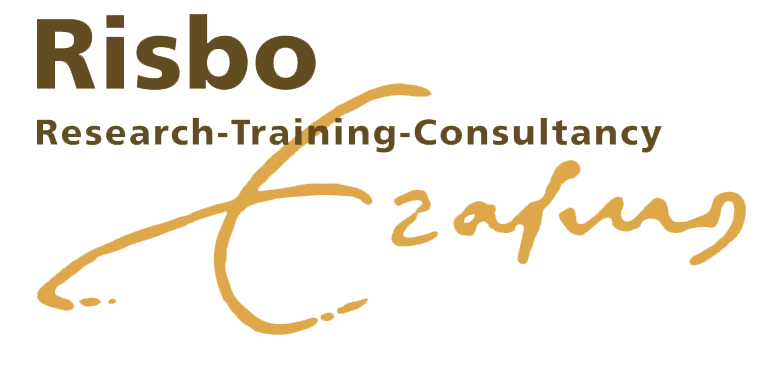 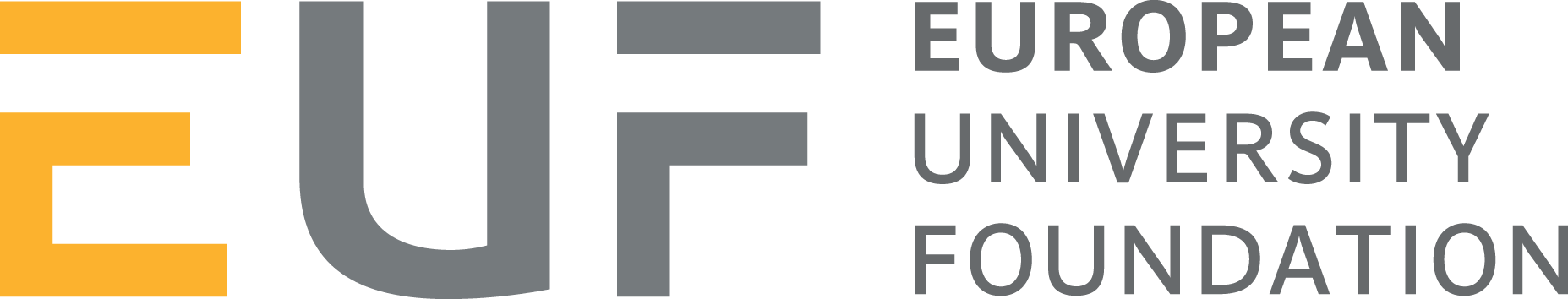 The main results
The online course evaluation tool – why is it important?
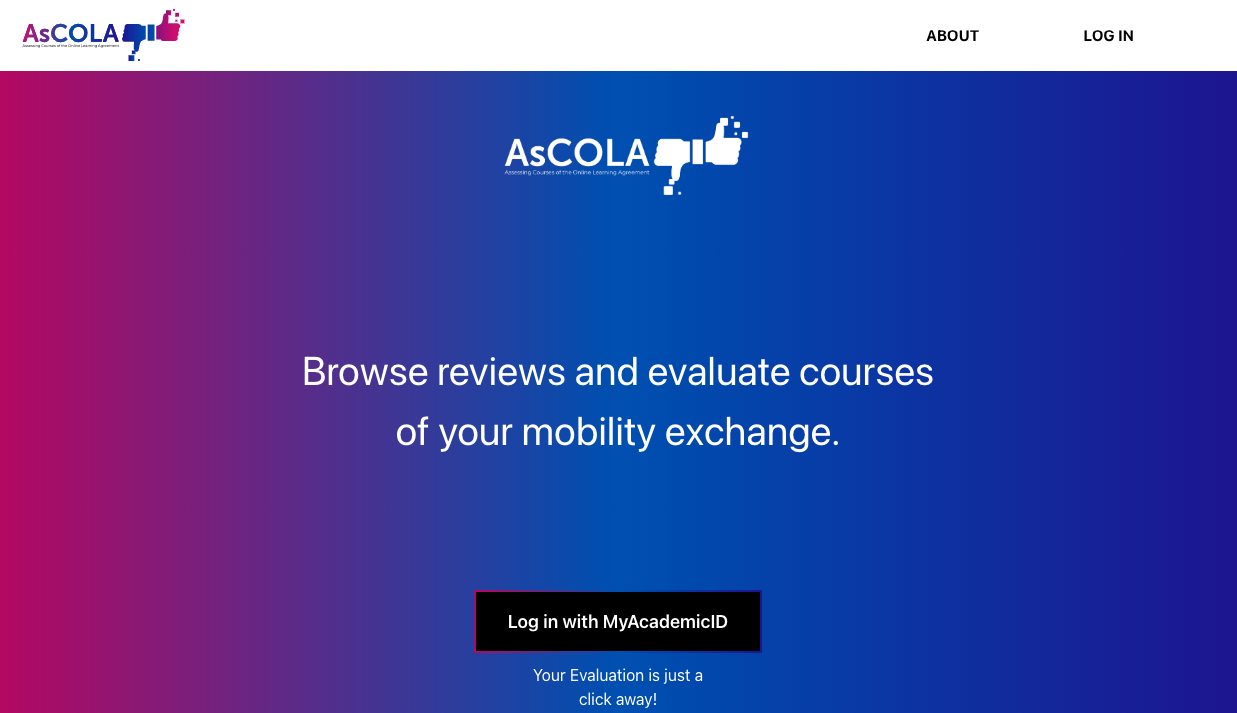 Praesent vel blandit purus
Praesent non lectus eu ipsum varius aliquam.
Aenean interdum lectus quis tellus porttitor, id fringilla ipsum hendrerit.
Praesent eget sem in ligula efficitur tincidunt id a lectus.
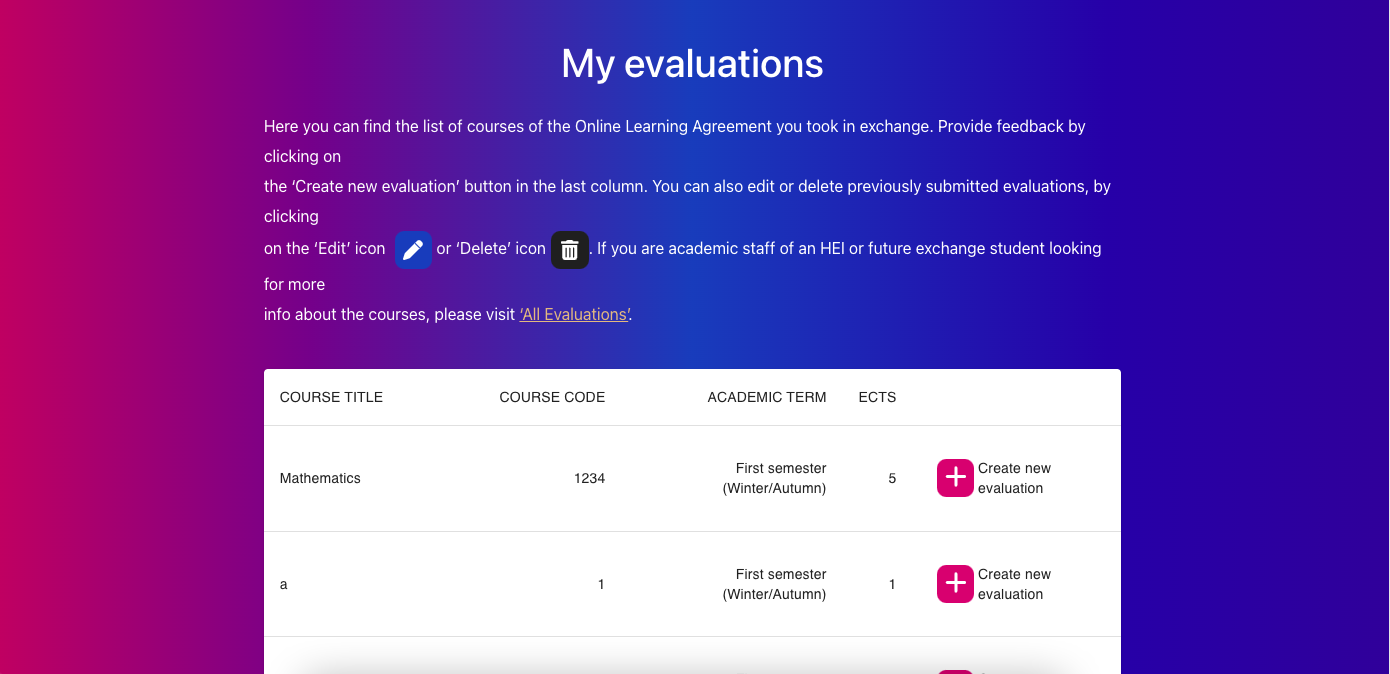 Praesent vel blandit purus
Praesent non lectus eu ipsum varius aliquam.
Aenean interdum lectus quis tellus porttitor, id fringilla ipsum hendrerit.
Praesent eget sem in ligula efficitur tincidunt id a lectus.
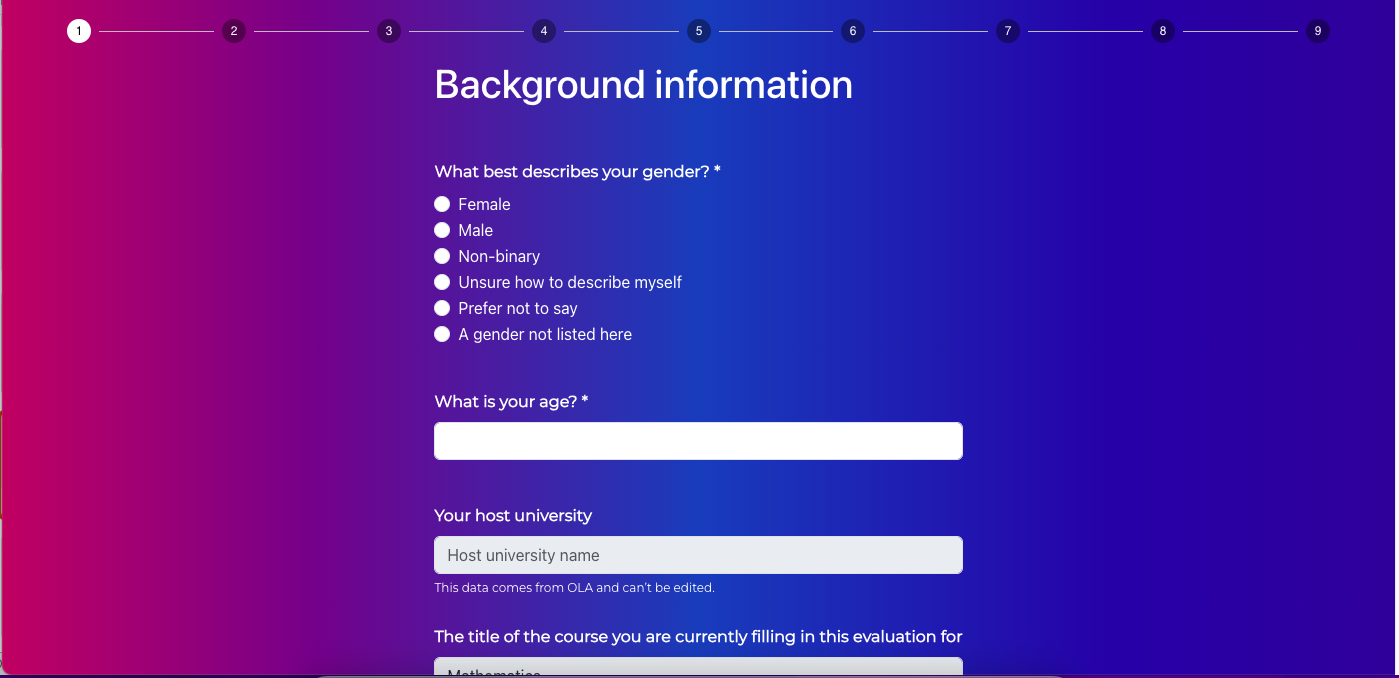 Praesent vel blandit purus
Praesent non lectus eu ipsum varius aliquam.
Aenean interdum lectus quis tellus porttitor, id fringilla ipsum hendrerit.
Praesent eget sem in ligula efficitur tincidunt id a lectus.
Thank you for your attention!
project.uni-foundation.eu/ascola